Evropské Makroregiony
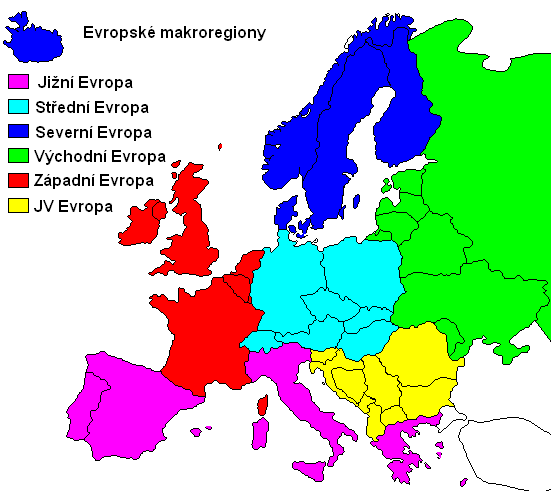 Západní Evropa
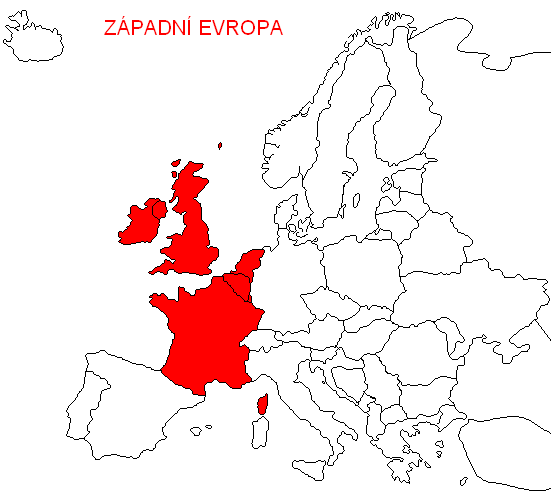 1 – Irsko

2 – Velká Británie

3 – Nizozemsko

4 – Belgie

5 – Lucembursko

6 – Francie
5
1
2
3
4
6
Státy západní Evropy
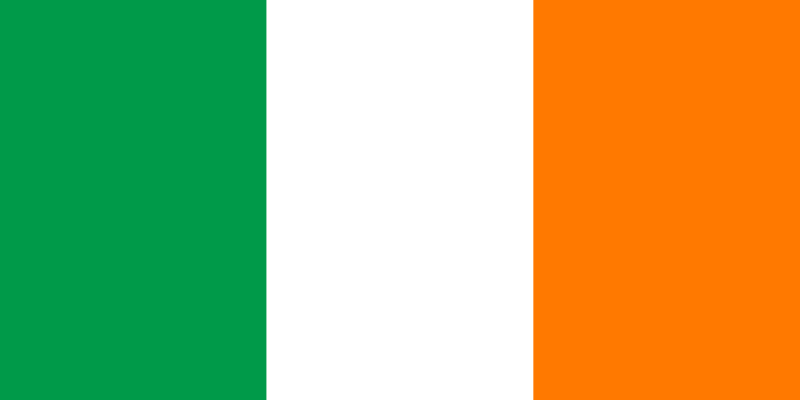 Irsko
-hl. město: Dublin
4,5 mil. obyvatel
měna: euro
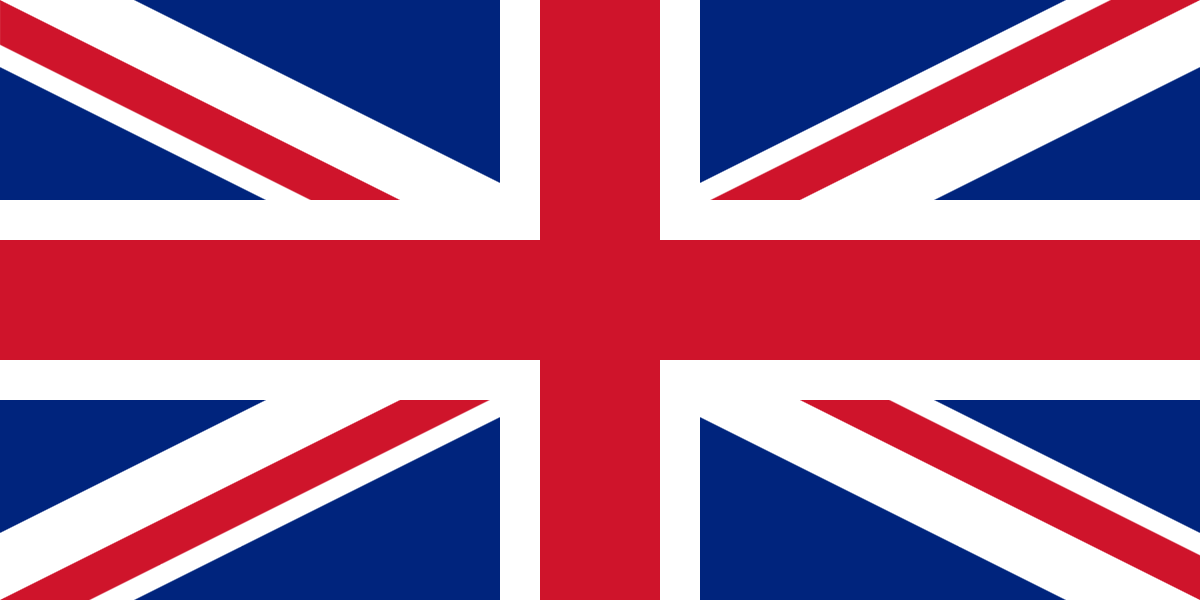 Velká Británie
hl. město: Londýn
62 mil. obyvatel
měna: libra
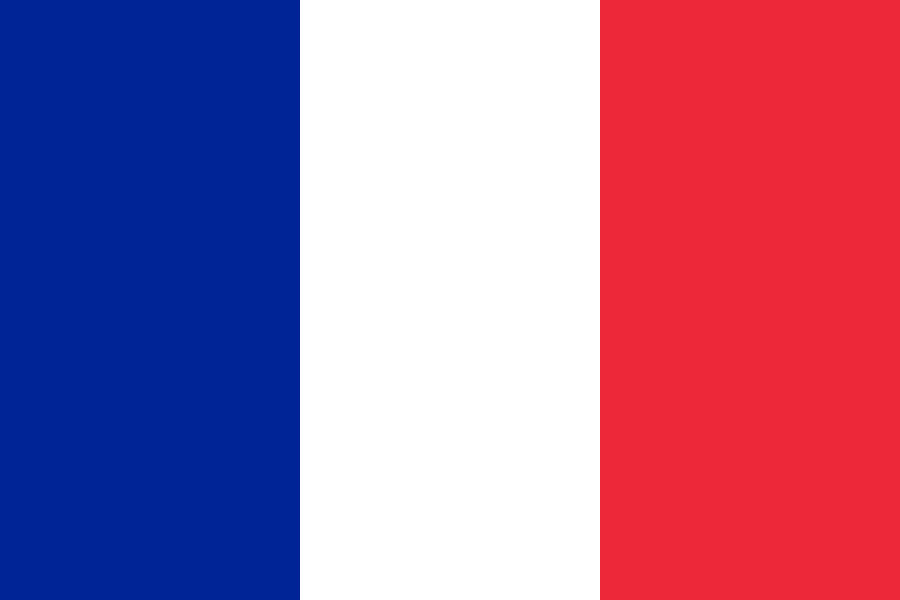 Francie
hl. město: Paříž
66 mil. obyvatel
měna: euro
Státy západní Evropy
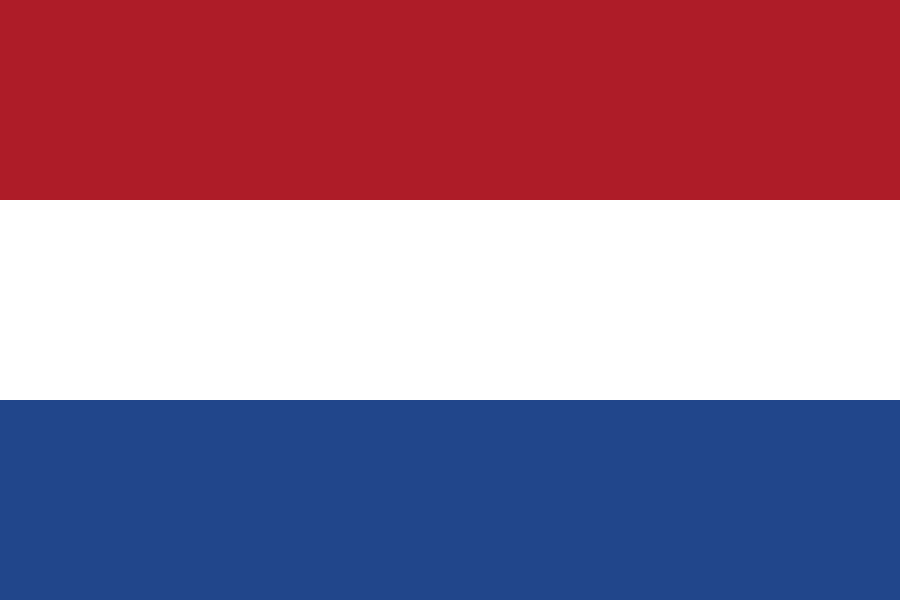 Nizozemsko
-hl. město: Amsterdam
-16,8 mil. obyvatel
-měna: euro
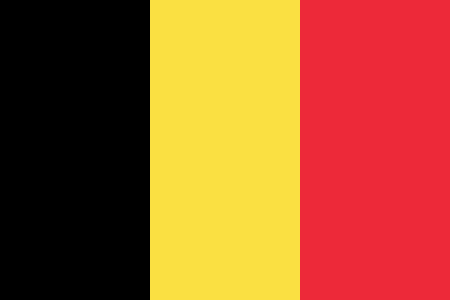 Belgie
-hl. město: Brusel
-10,5 mil. obyvatel
-měna: euro
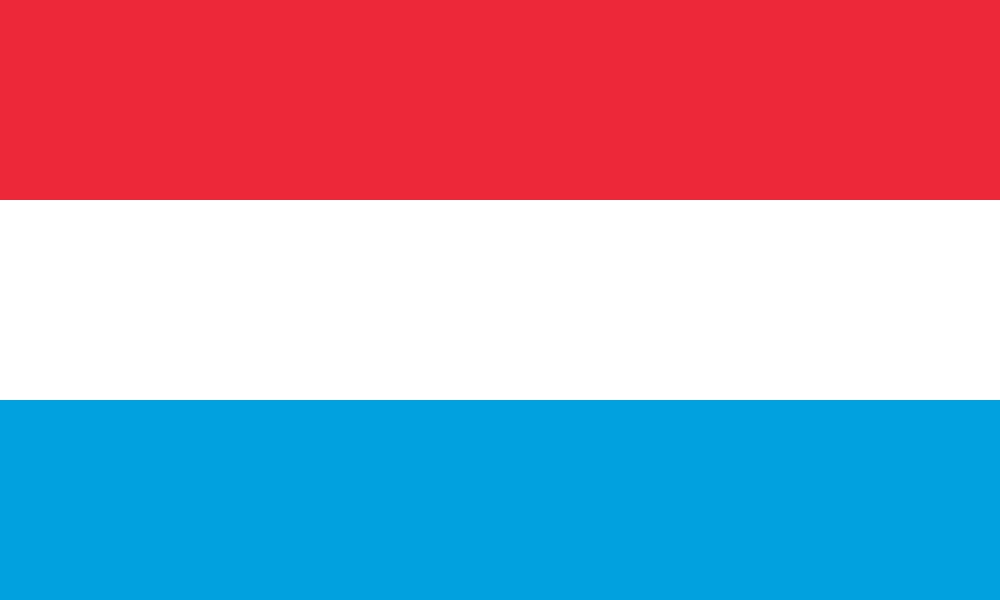 Lucembursko
-hl. město: Lucemburk
-491 tis. obyvatel
-měna: euro
Obyvatelstvo západní Evropy
Státy západní Evropy se vyznačují vysokou ………………….. 
Nejvyšší koncentrace lidí je ve ……….., a pří ………….
Největšími městy jsou ……… a ………., které patří mezi světové metropole
Hospodářství západní Evropy
Hospodářství je na velmi vysoké úrovni
Průmysl: těžba ….. a ……….., strojírenství (…….,…….,……..), elektrotechnický a chemický průmysl
Auta značek:……………………………………….
Letadla značky…………………………………….
Zemědělství: je intenzivní, pěstuje se obilí, cukrovka a zelenina, chová se skot, drůbež a prasata
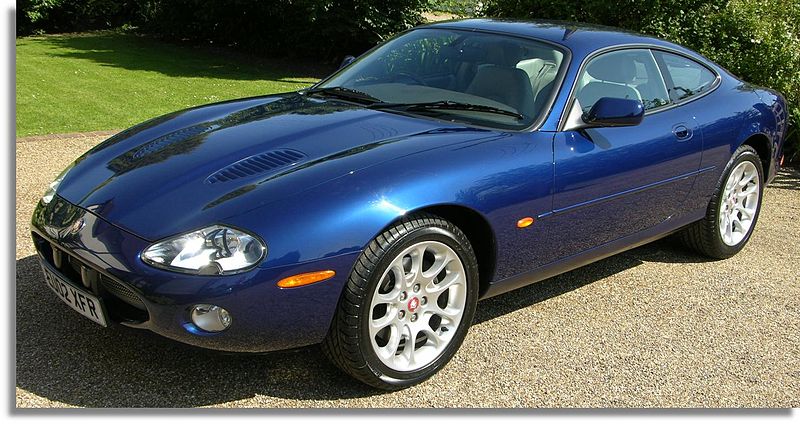